DUNE Three Horn Design Study
Brendon Bullard
Purpose
Benchmarking G4LBNE/V2 and V3
Want to study focusing performance for a three horn system based off the optimized design
Investigate the tunability of this design through the repositioning of Horn 2
Procedure
50m POT in V2/V3 for reference design and optimized design at 66 and 120 GeV
50m POT in V2 for three horn design at 0.5, 2.0, 4.0, and 6.0 m separation between Horn 1 and Horn 2
Visualization in HepRep (use 50 POT)
Reference Design Horns
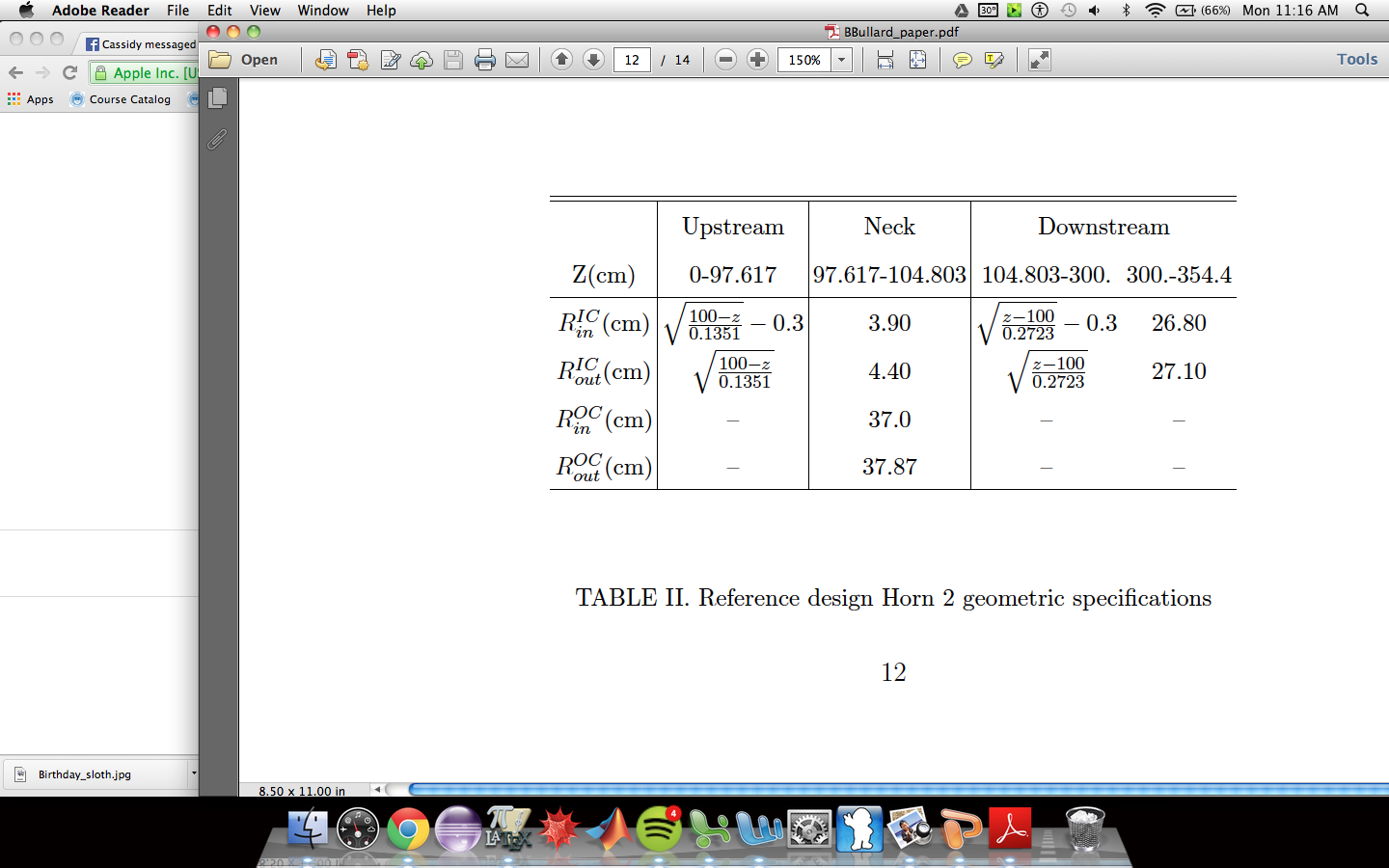 Reference and Optimized Designs
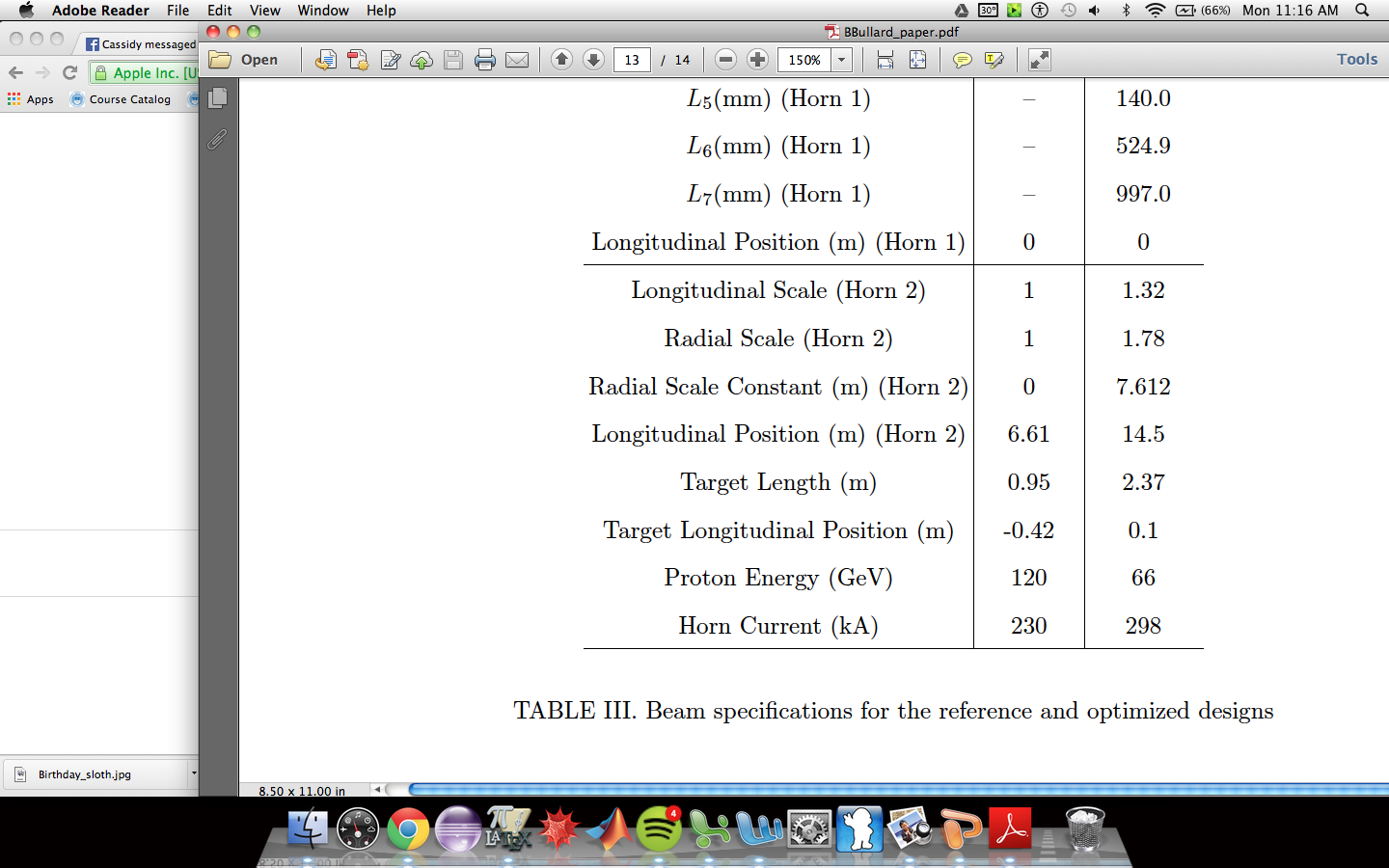 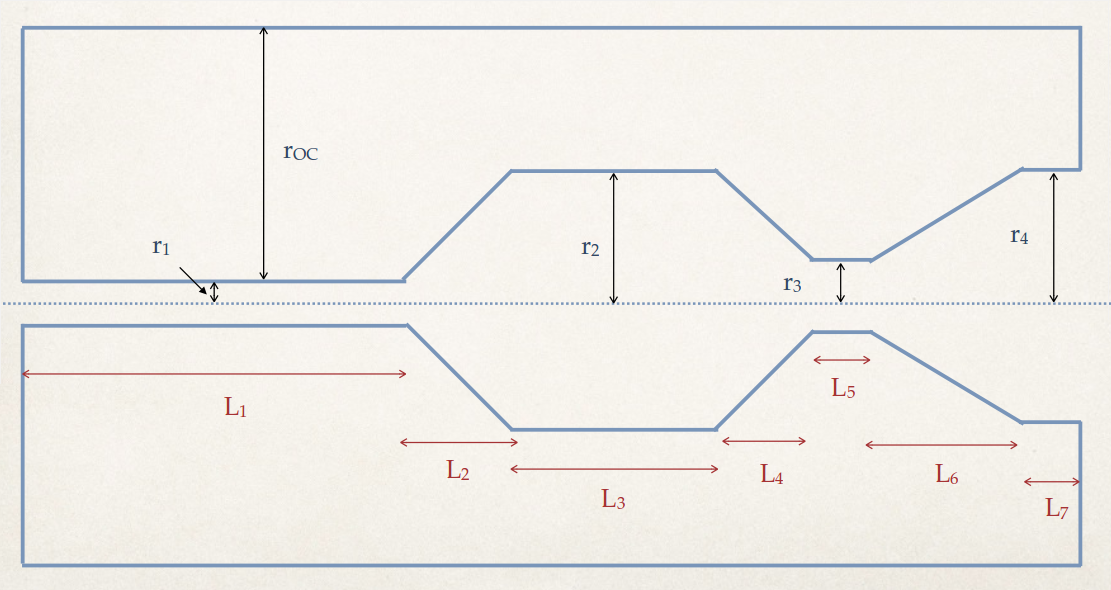 Reference Design: π+ (1-10 GeV)
V2
66 GeV
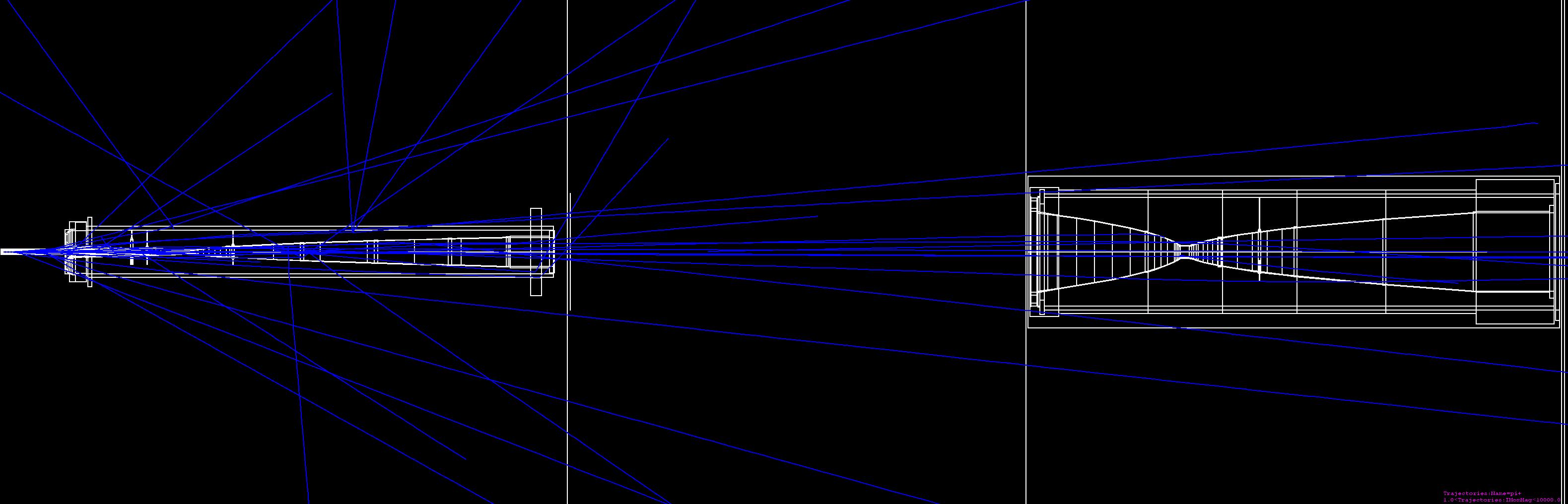 V3
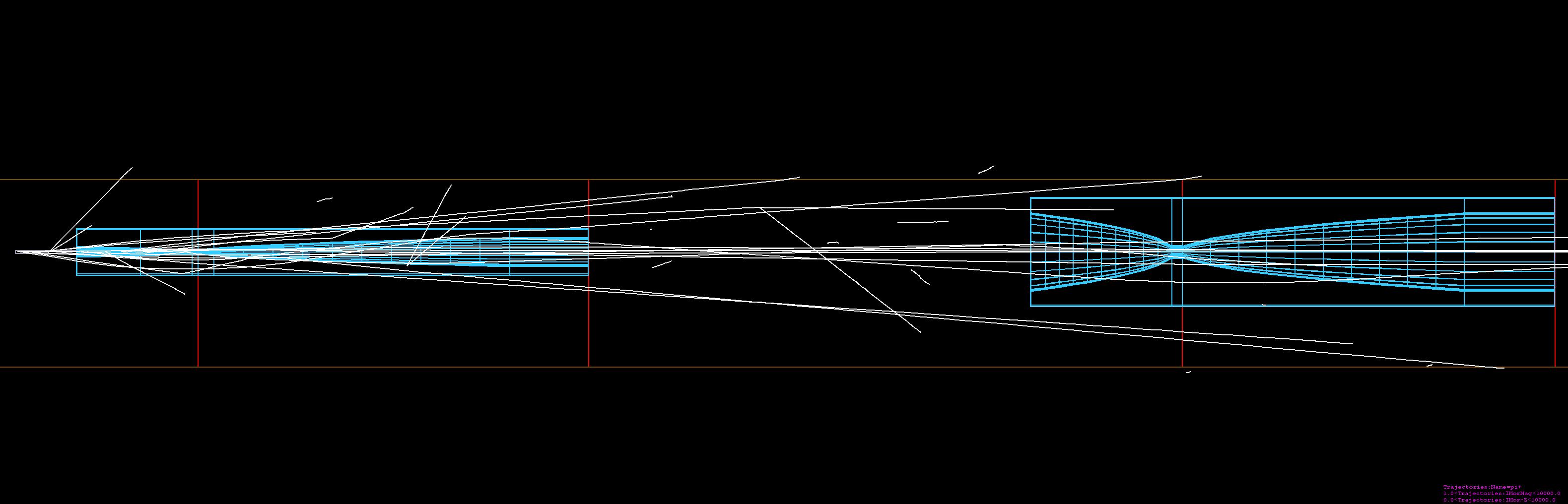 V2
120 GeV
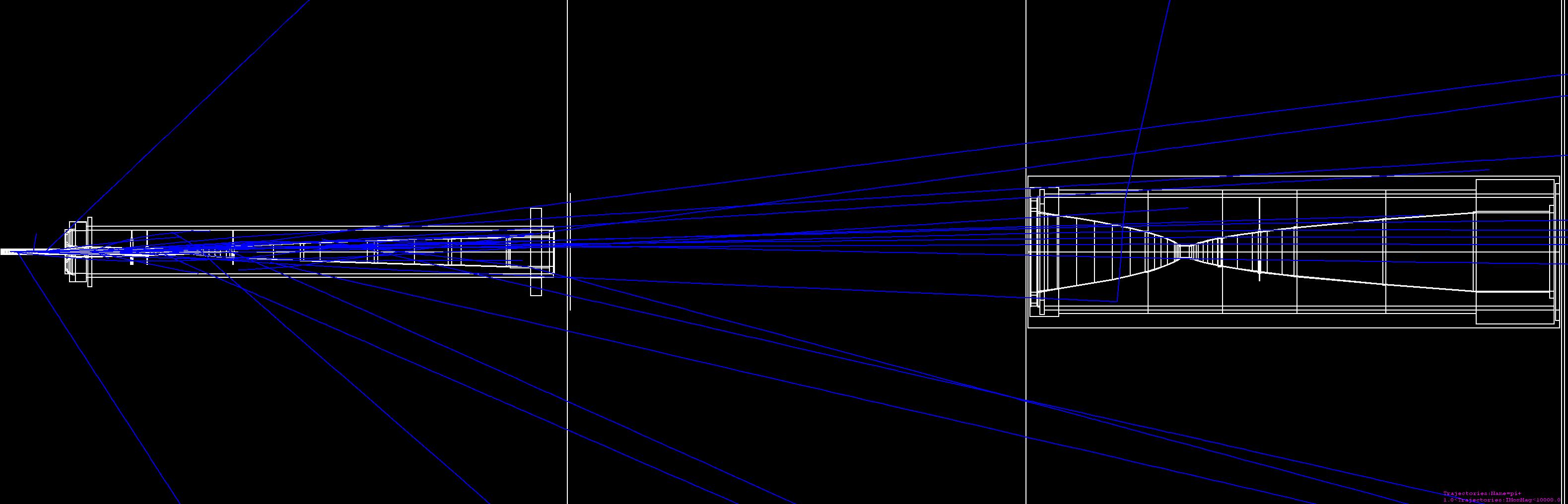 V3
Optimized Design: π+ (1-10 GeV)
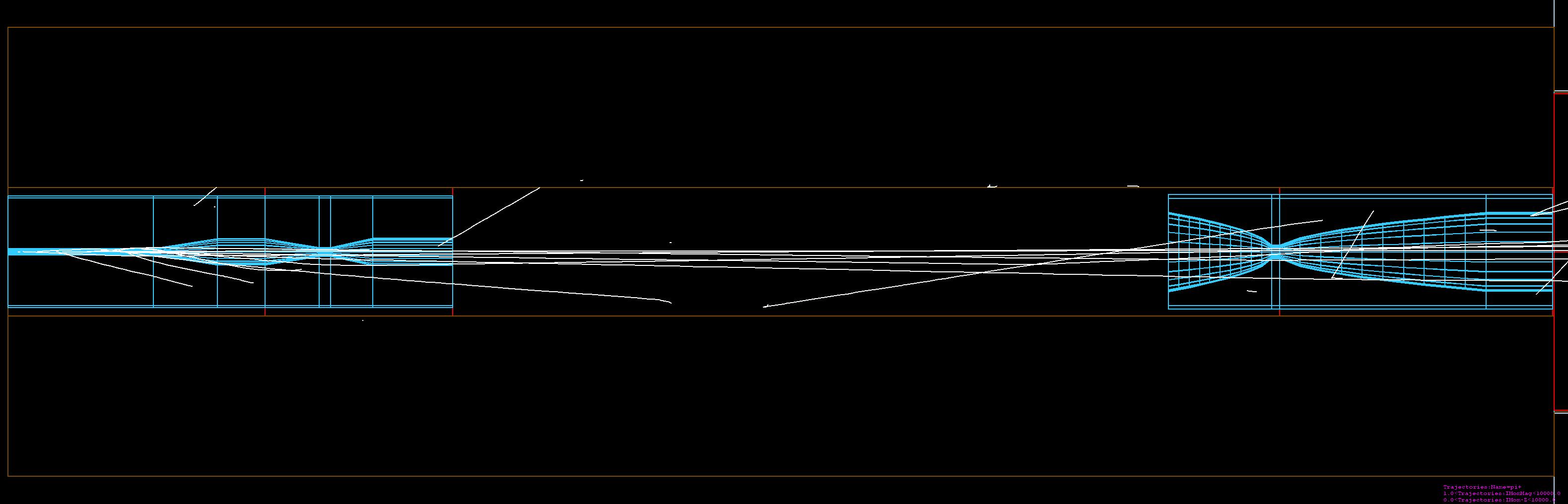 V2
66 GeV
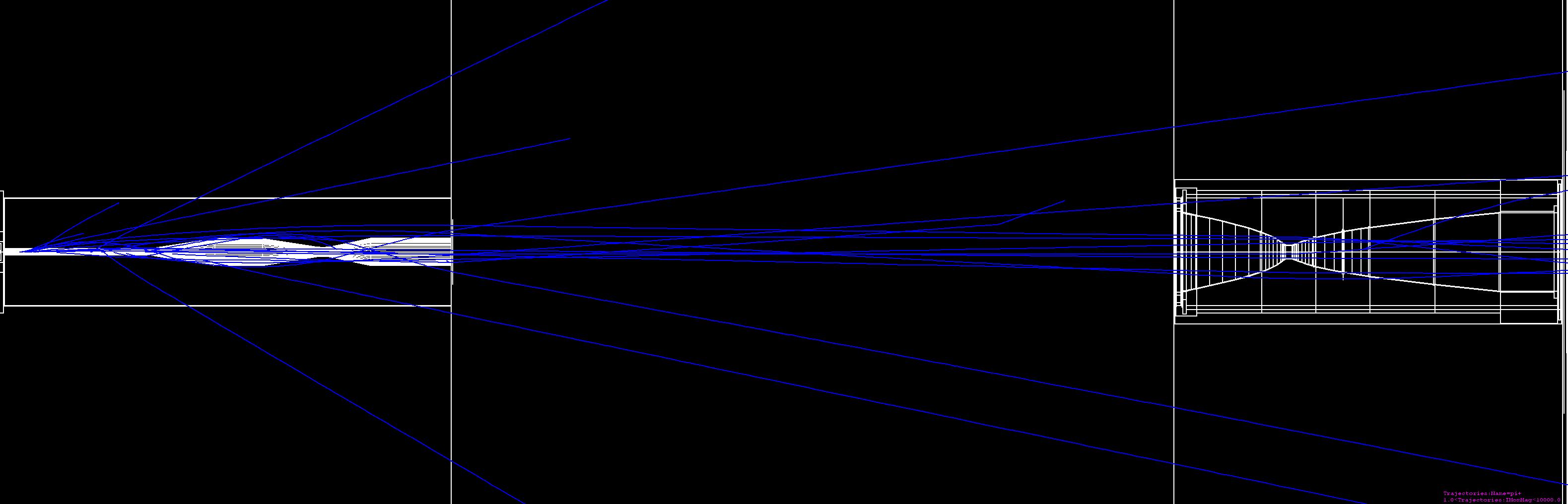 V3
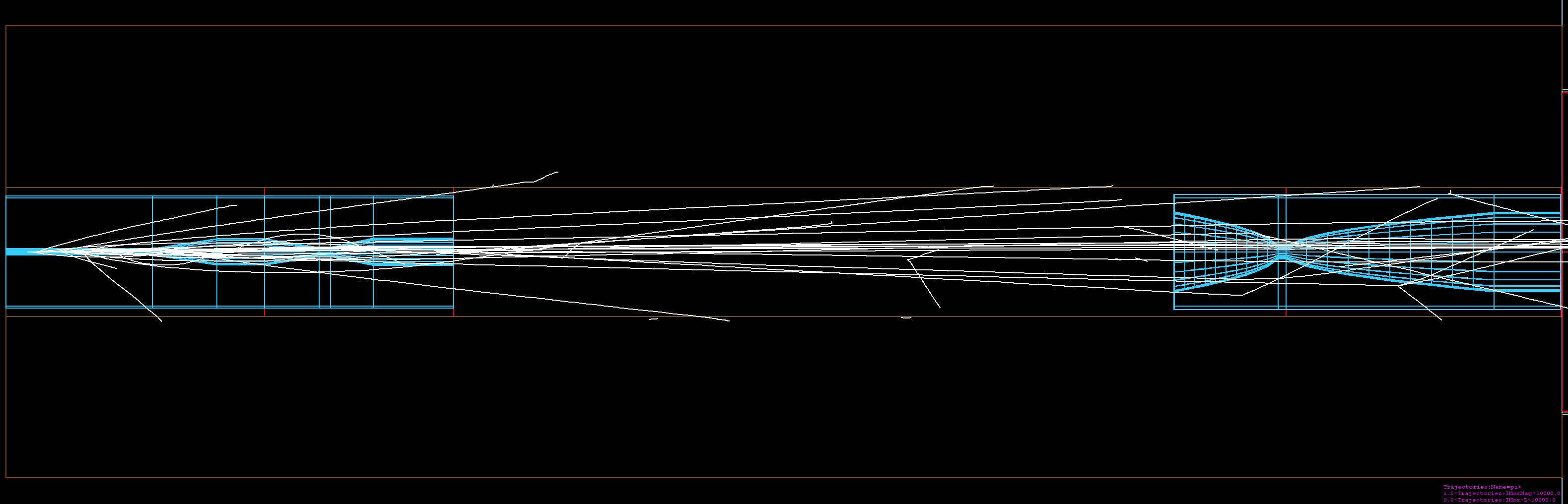 V2
120 GeV
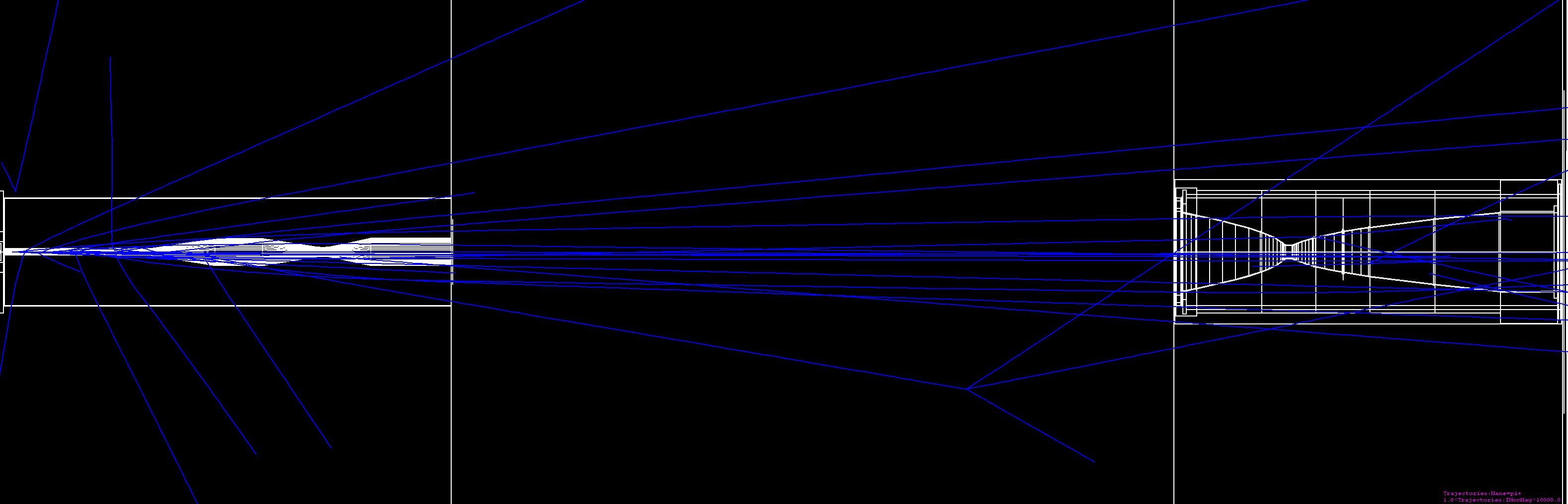 V3
Reference Design
Reference Design
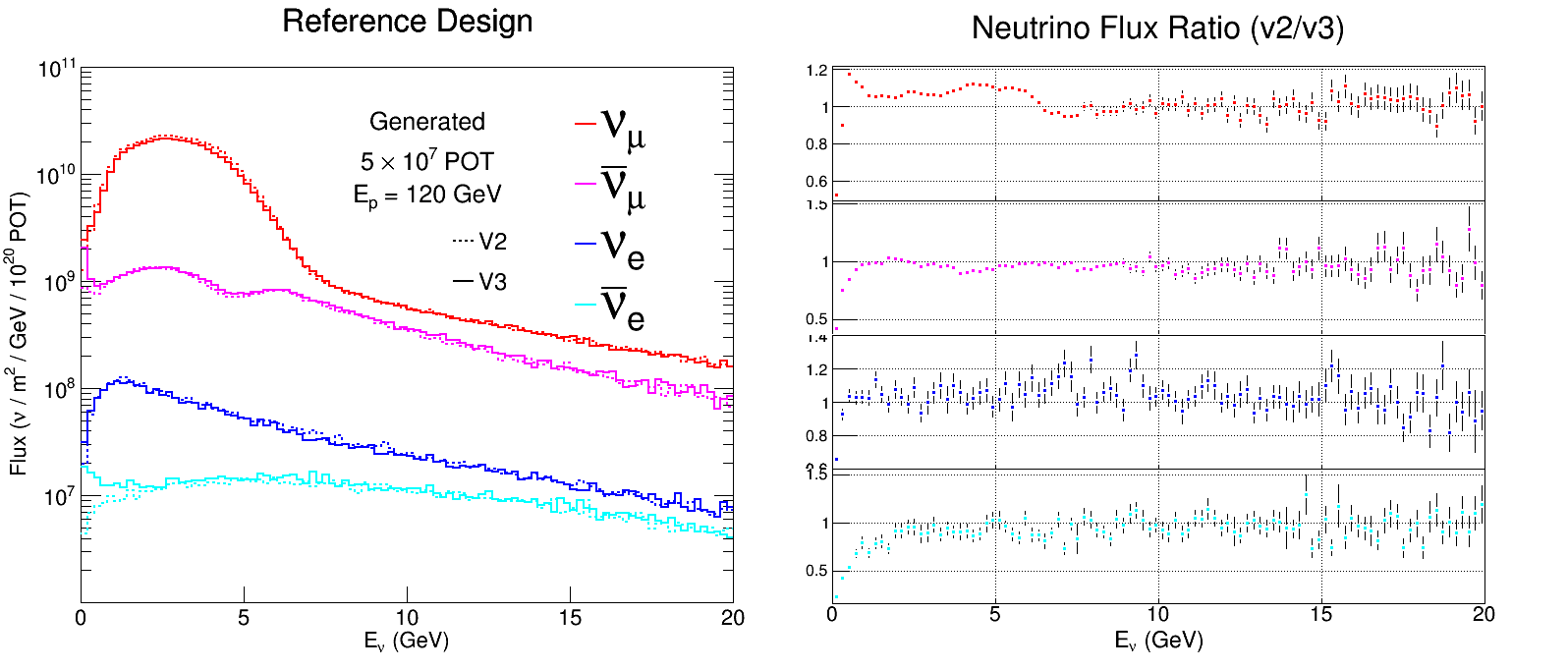 Optimized Design
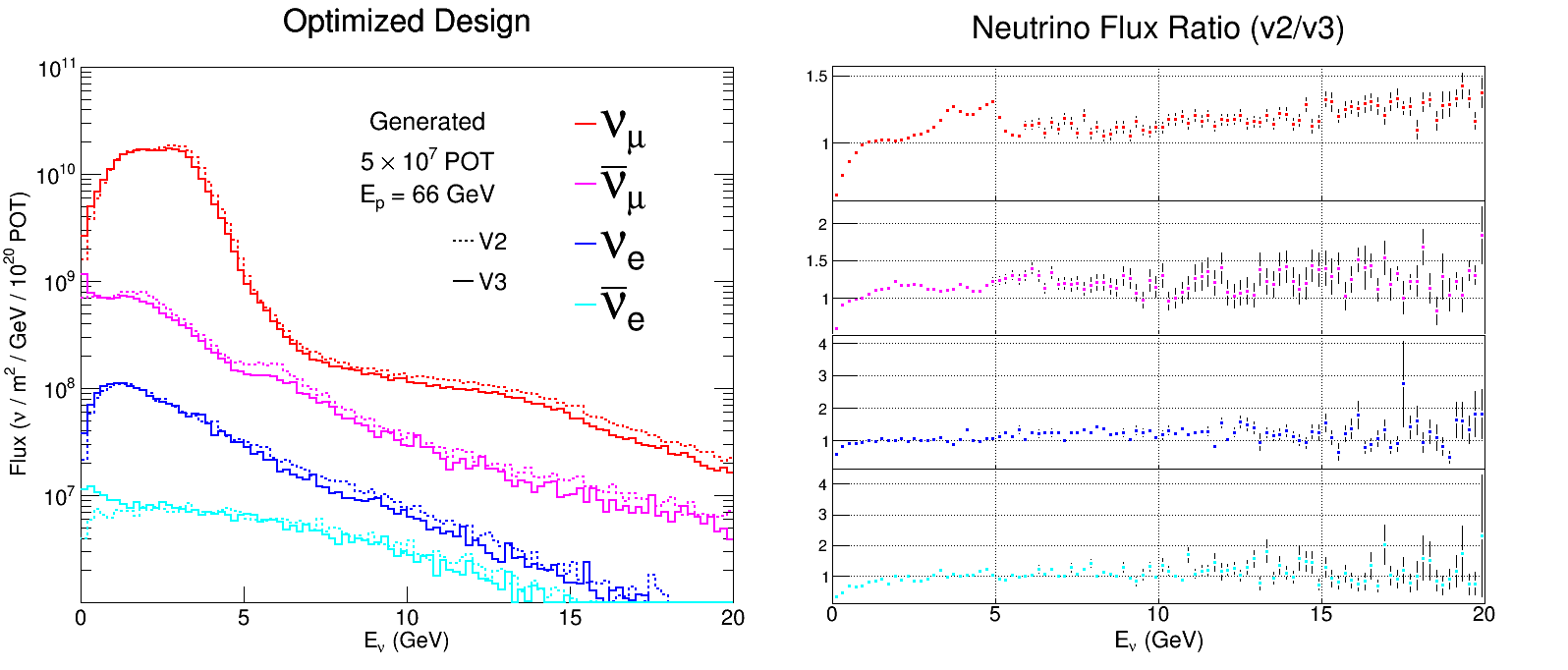 Optimized Design
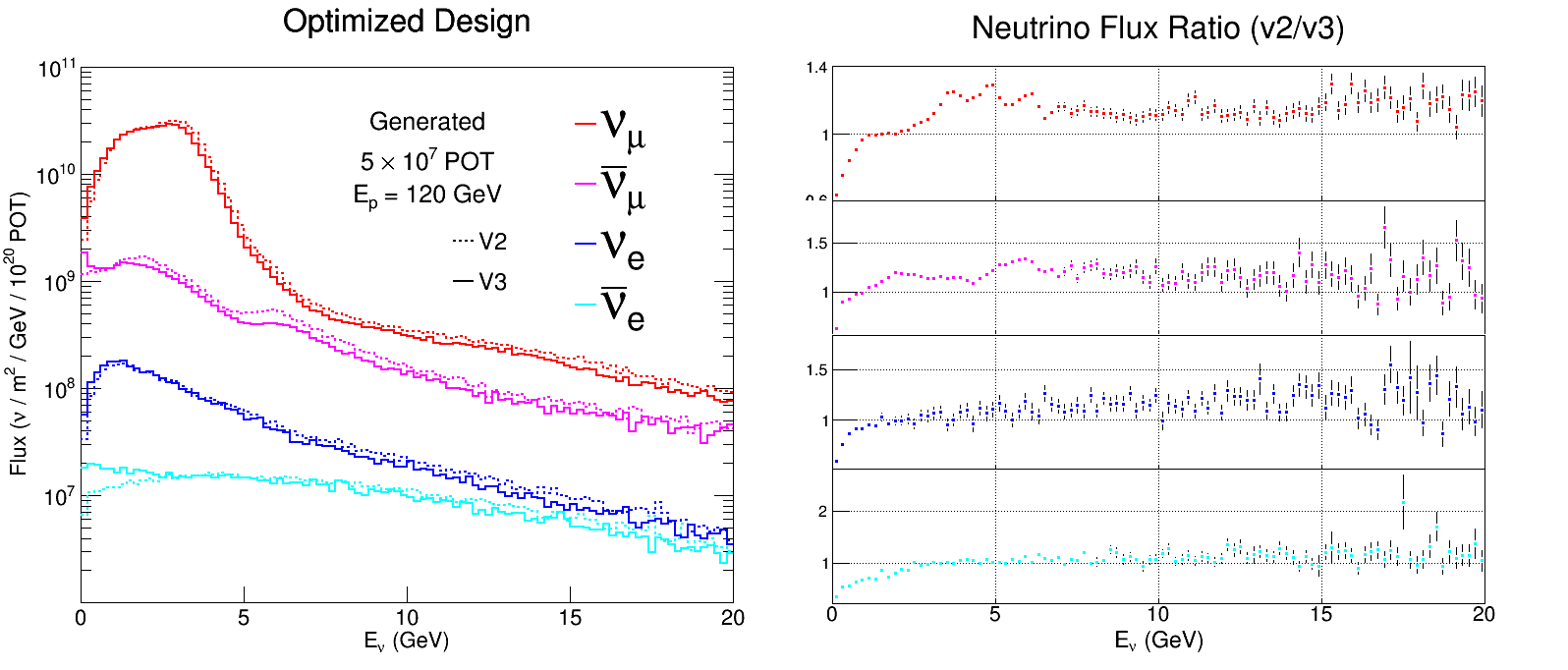 Observations
Verify that optimized design outperforms reference
V3 has overall lower flux due to the more accurate use of beamline components
V3 low energy bins are higher because V2 has automatic low energy cuts
Three Horn Design
Same beam specifications as optimized design, except Horn 1 is cut between L3 and L4
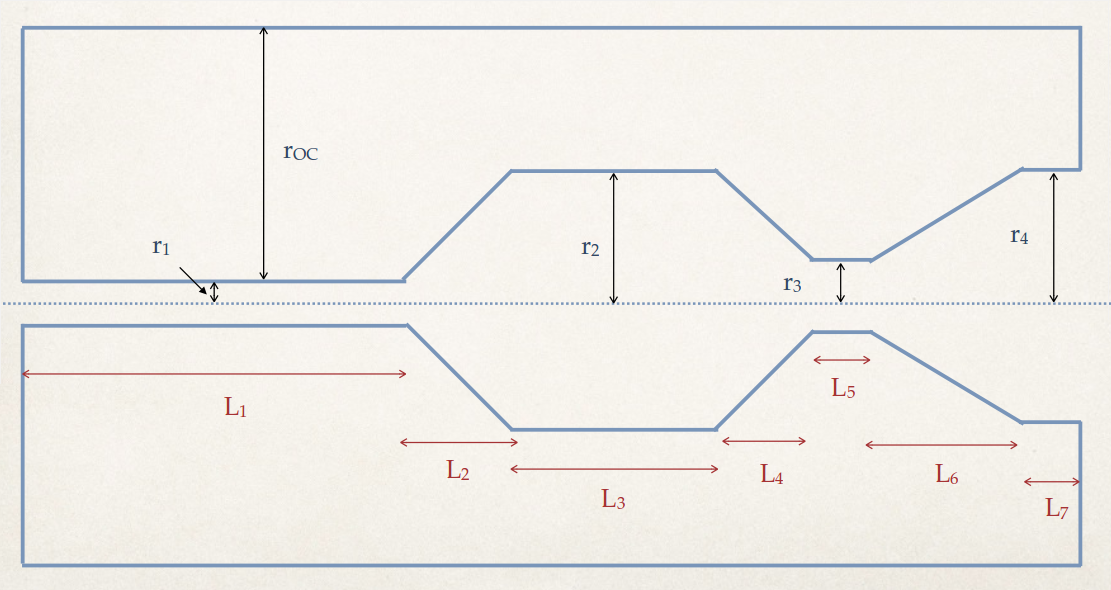 Visualization of Three Horn Design
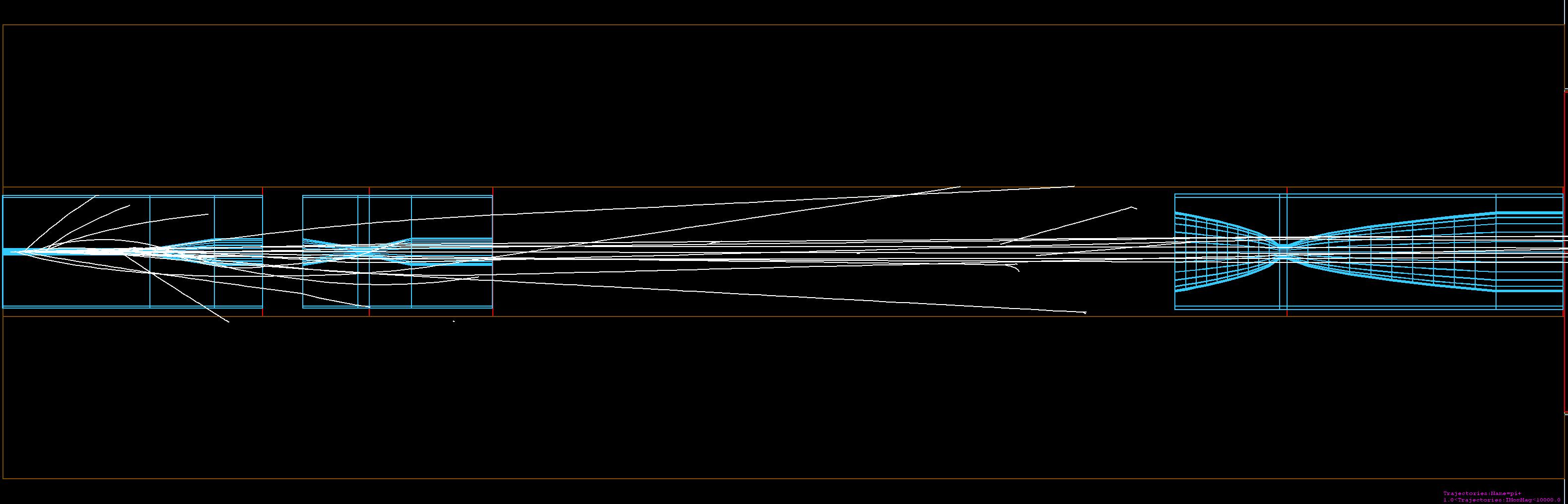 0.5m
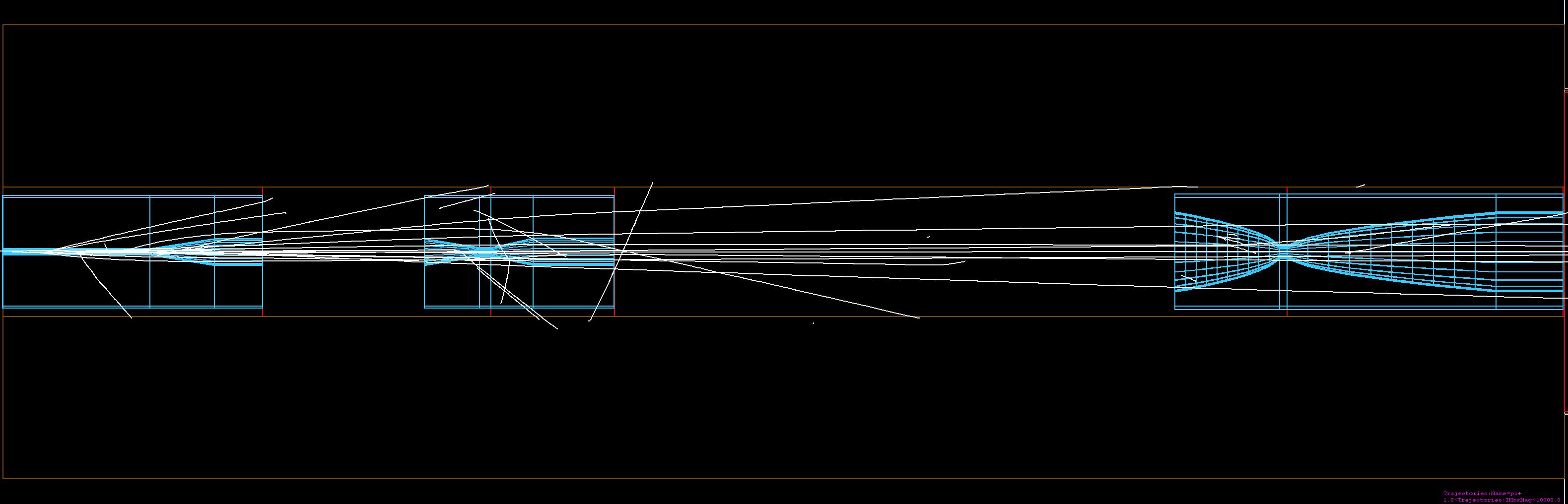 2.0m
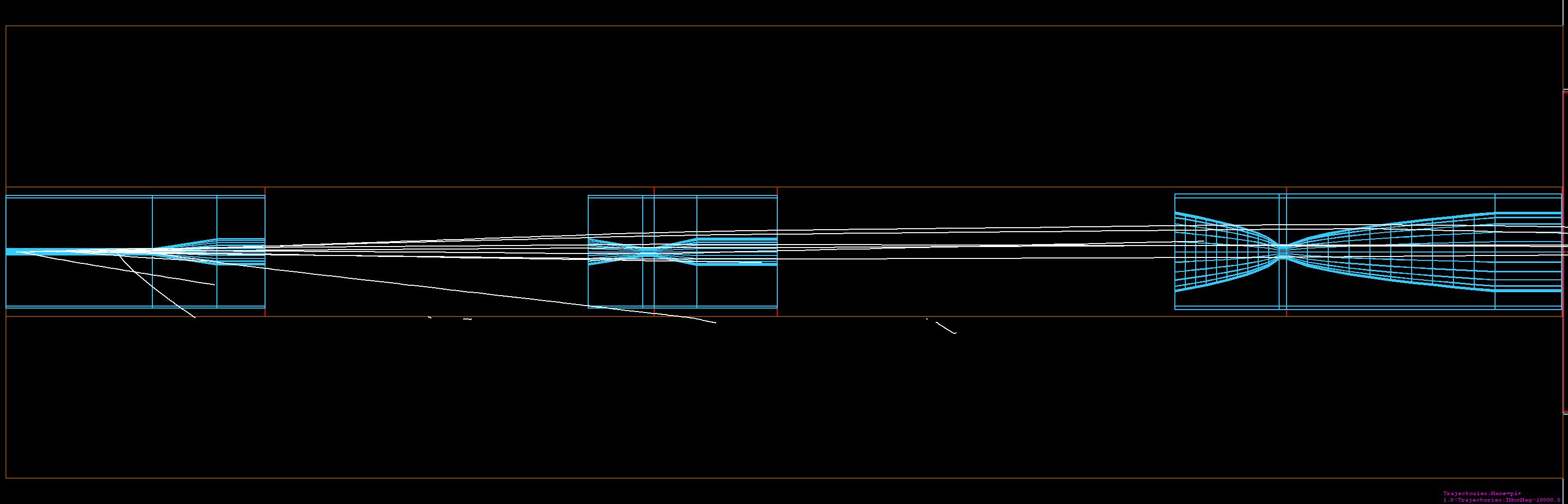 4.0m
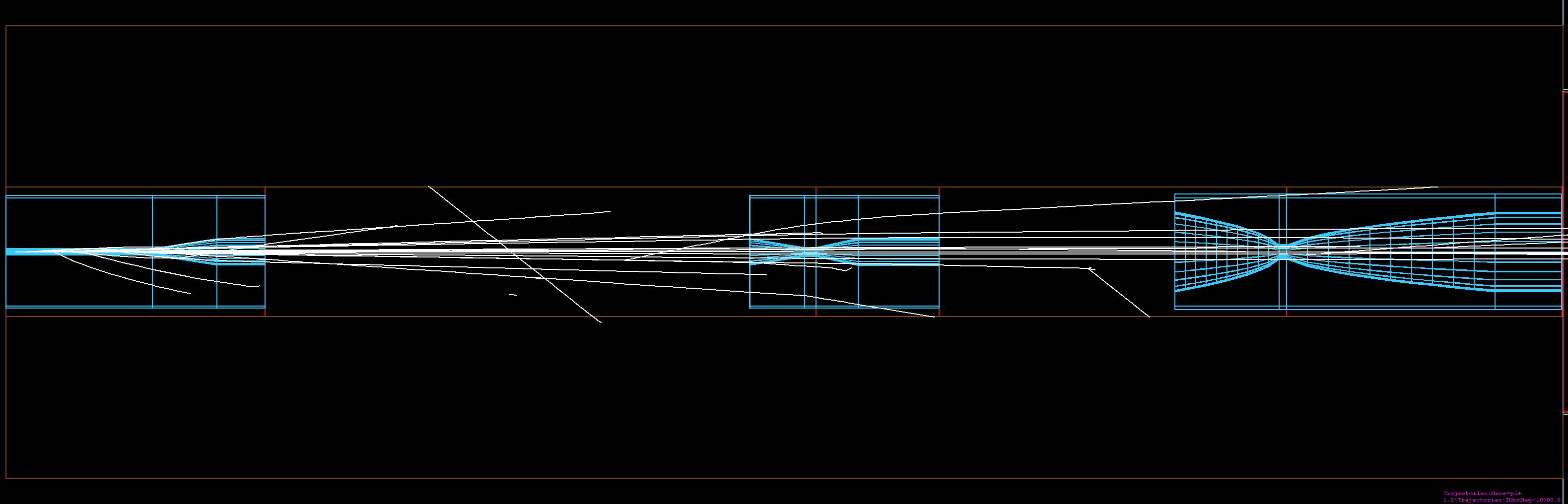 6.0m
0.5 meter Separation
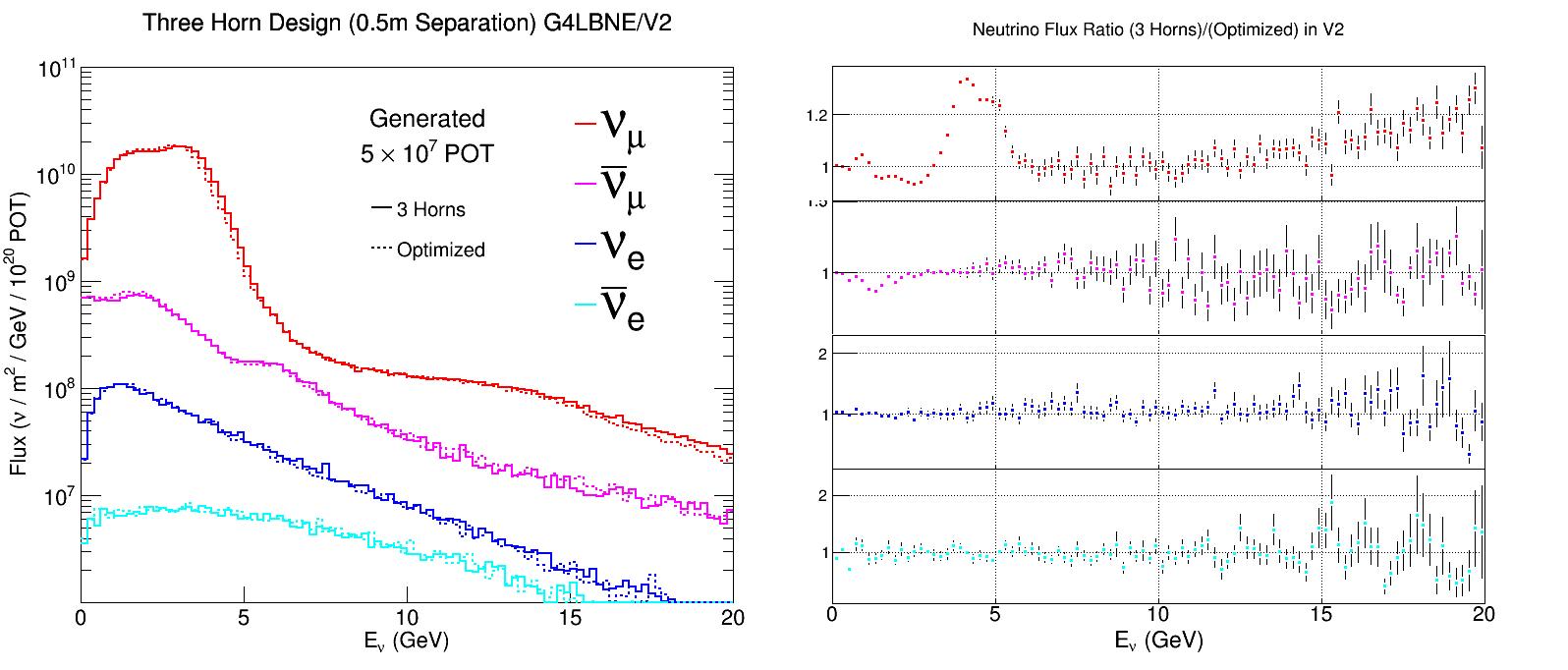 Three Horn (all separation lengths)
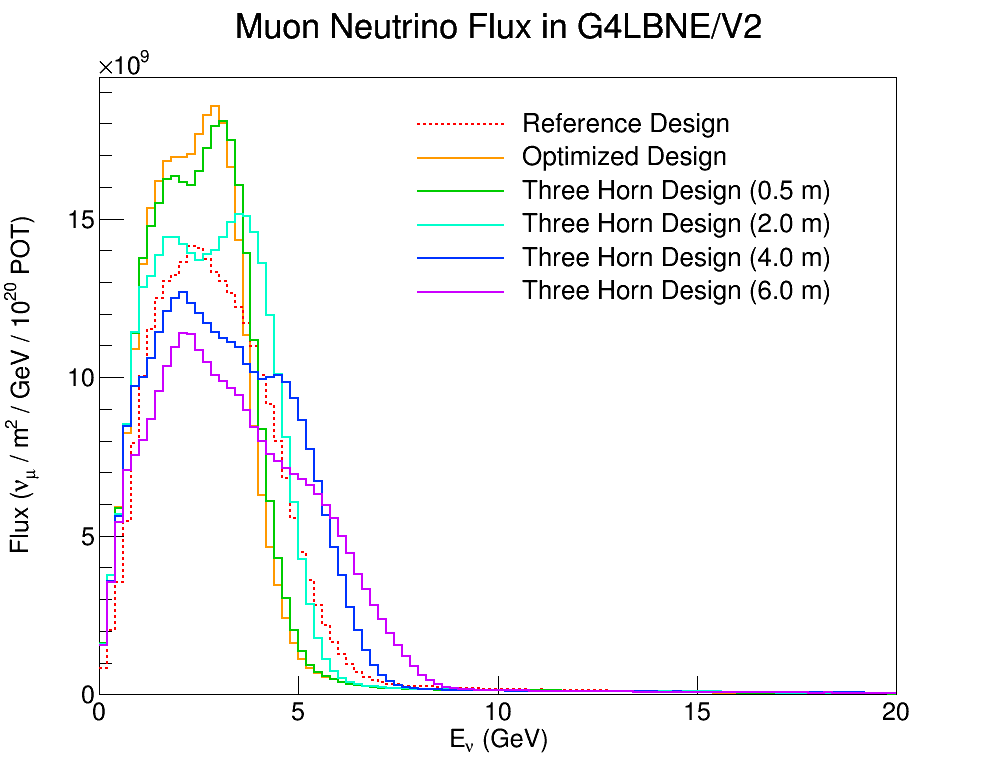 66 GeV
Conclusions
The 0.5 m separation design yields comparable neutrino flux to the optimized design  - a three horn design can be found that has equal or better flux
Simply moving the location of Horn 2 doesn’t give quality tuning. Likely will be the case for other Horn 2 OC radii
Future Work
Study anti muon neutrino beam
Implement three horn design in G4LBNE/V3
Use a genetic algorithm to optimize the three horn geometry – Horn 2 OC radius and separation distance increase complexity by 2 degrees of freedom
End